10
©Stacey Fisher, 2014
8
©Stacey Fisher, 2014
5
©Stacey Fisher, 2014
7
©Stacey Fisher, 2014
9
©Stacey Fisher, 2014
10
©Stacey Fisher, 2014
8
©Stacey Fisher, 2014
6
©Stacey Fisher, 2014
7
©Stacey Fisher, 2014
9
©Stacey Fisher, 2014
Graphics, Backgrounds, and Fonts by:
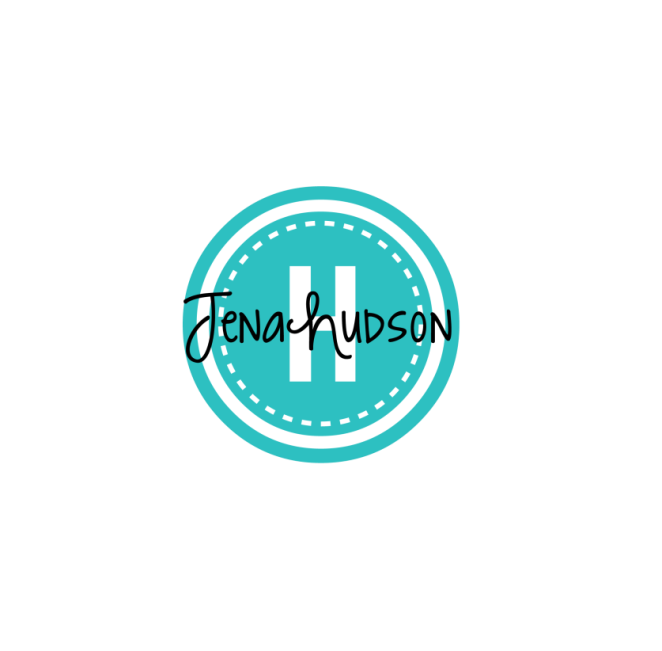 Click on the images to view more products available by these sellers
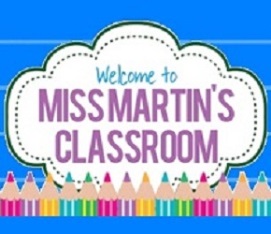 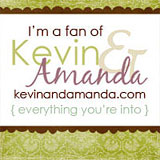 Thank You
Thank you so much for downloading my product!  Please contact me if you have any problems with this activity.  I don’t want anyone to have PowerPoint compatibility issues, and I’d be happy to work with you to resolve any problems. Feel free to email me at sm111fisher@gmail.com. 
All files are copyrighted.  

Visit me at:
http://www.teacherspayteachers.com/Store/Stacey-Fisher-4419
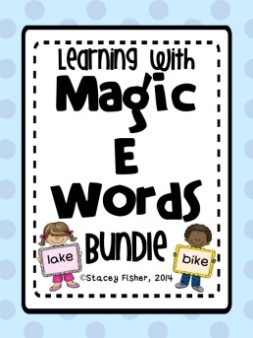 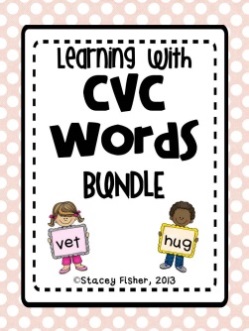 Check out more of my products!
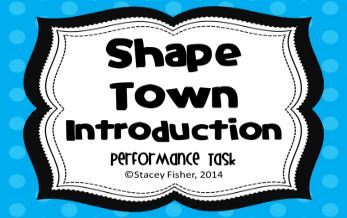 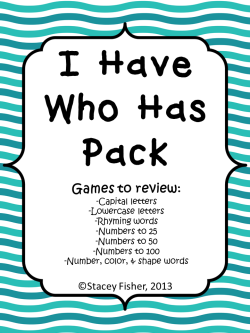 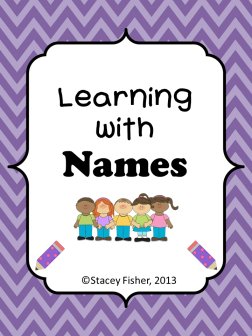 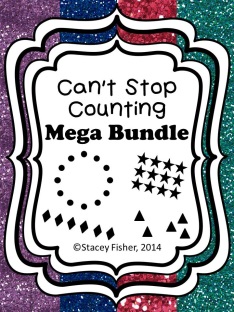 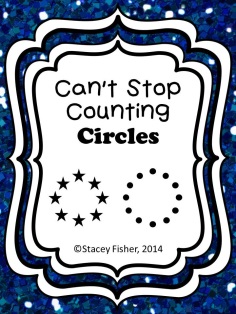 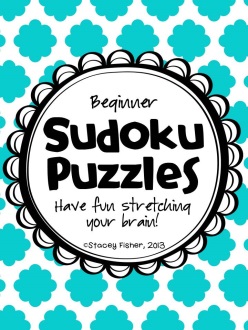 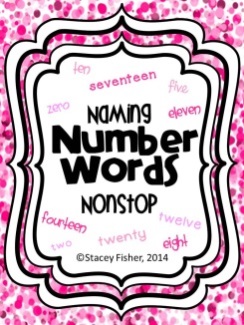 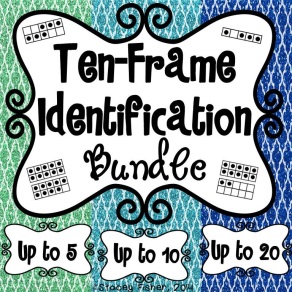